Εισήγηση για την Αναδιάρθρωση Τοπικής Αυτοδιοίκησης
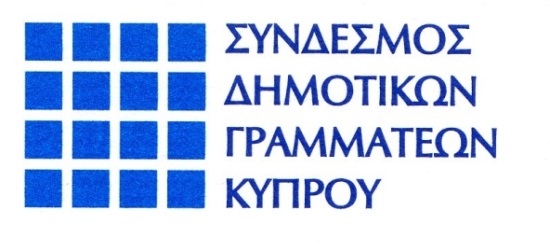 Στόχος
Να συμβάλουμε στην προσπάθεια αναδιάρθρωσης προσθέτοντας στην συζήτηση την συσσωρευμένη εμπειρία των μελών του συνδέσμου
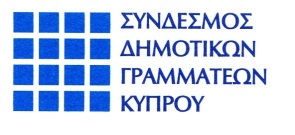 Υπόβαθρο
Ο σύνδεσμος έλαβε σοβαρά υπόψη τα ακόλουθα:
Μνημόνιο συναντίληψης  μεταξύ της Ευρωπαϊκής Επιτροπής εκ μέρους του ΕΜΣ και της Κυπριακής Δημοκρατίας
Την Χαρτά Τοπικής Αυτοδιοίκησης
Τις Θέσεις της ΕΔΚ
Τις μελέτες από NSGI, Notoria, ΕΚΔΔΑ
Το Εφικτό και το Ευκταίο
Τις εκδόσεις του Συμβουλίου της Ευρώπης, της Επιτροπής περιφερειών και  του Eurostat 
Διεθνείς πρακτικές και βιβλιογραφία
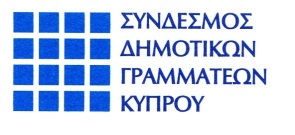 Το μνημόνιο
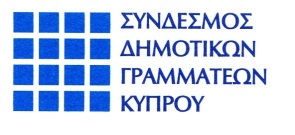 Μεθοδολογία
PEST ANALYSIS


SWOT ANALYSIS
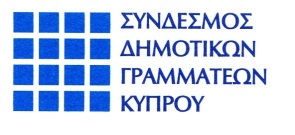 Pest analysis
Πολιτικό Περιβάλλον
Οικονομικό Περιβάλλον
Κοινωνικό Περιβάλλον
Τεχνολογικό Περιβάλλον
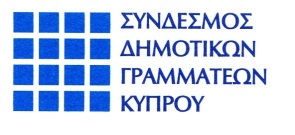 Πολιτικό Περιβάλλον:
Νομικό Πλαίσιο:
Ευρωπαϊκή Χάρτα Τοπικής Αυτοδιοίκησης
Σύνταγμα
Ο Περί Δήμων Νόμος (111/85)
Νόμος περί του Δημοσιονομικού Πλαισίου και της Δημοσιονομικής Ευθύνης
Άλλοι Νομοί 
Κανονιστικές Διοικητικές Πράξεις
Δημοτικό Συμβούλιο
Ανώτερο Πολιτικό όργανο
Εκλέγεται με απλή αναλογική – Σύνθεση- Συνέχεια 
Οι Δημοτικοί Σύμβουλοι έχουν εξουσία μόνο ως μέλη του Συμβουλίου
Επιτροπές συμβουλευτικού χαρακτήρα (πλην τριών)
Δήμαρχος
Πρόεδρος του ΔΣ
Ανώτατο εκτελεστικό όργανο
Σύνθετο Αγγλοσαξονικό σύστημα  (Αιρετό και Υπηρεσιακό) (Διοίκηση & Διεύθυνση)
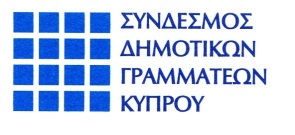 Πολιτικό Περιβάλλον:
Τα καθήκοντα του Δημοτικού Γραμματέα αναφέρονται στον Περί Δήμων Νόμο, στους σχετικούς Κανονισμούς και στο Σχέδιο Υπηρεσίας της θέσης. Επίσης έχει εκτελεστικές αρμοδιότητες έπειτα από σχετική εκχώρηση από τον Δήμαρχο.
Σχέσεις με Κεντρικό Κράτος
Εξάρτηση
Περιορισμένες αρμοδιότητες
Ασαφές καθεστώς ιδιοκτησίας 
Ξεχωριστό νομικό πλαίσιο για κοινότητες.
Μεγάλη καθυστέρηση στην προώθηση της τροποποίησης και του εκσυγχρονισμού της νομοθεσίας και των Κανονισμών.
Έμμεση σχέση με τις Σχολικές Εφορείες
Αδυναμία των Δήμων να δημιουργήσουν Εταιρείες
«Συντονιστικός» ρόλος Ένωσης Δήμων Κύπρου και Επαρχιακών Κλιμακίων
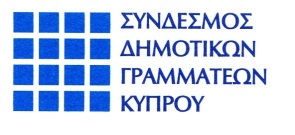 Οικονομικό Περιβάλλον:
Σχέση «επαίτη» με το Κεντρικό Κράτος για εξασφάλιση χορηγιών
Κρατικός παρεμβατισμός / ποδηγέτηση
Η κατανομή της κρατικής χορηγίας γίνεται ανεξάρτητα των εκ του νόμου δυνατοτήτων των Δήμων να αντλήσουν άλλα έσοδα
Δεν υπάρχει, στους πλειστούς Δήμους, υπηρεσία εσωτερικού ελέγχου
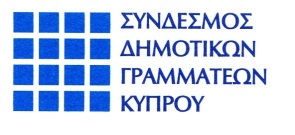 Οικονομικό Περιβάλλον:
Οι προϋπολογισμοί γίνονται στη μορφή της ταμειακής λογιστικής βάσης και η ύπαρξη ισολογισμών δεν είναι απαραίτητη
Η ταμειακή ροή δεν είναι κριτήριο έγκρισης προϋπολογισμών
Ο αναπτυξιακός προϋπολογισμός των Δήμων δεν διασυνδέεται με τον κρατικό προϋπολογισμό
Οι Δήμοι είναι σε πολλές περιπτώσεις υπερχρεωμένοι
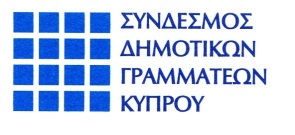 Κοινωνικό Περιβάλλον:
Έχει καλλιεργηθεί μία κοινωνική δυσφορία προς τους Δήμους.
Οι κοινωνικές υπηρεσίες δεν είναι αρμοδιότητες των Δήμων.
Η ευρύτερη κοινωνία έχει μάθει στο ρουσφέτι (διορισμοί, βολέματα, ευνοϊκή εξέταση αιτημάτων με σκοπό το πολιτικό όφελος).
Γίνονται προσλήψεις με «κοινωνικά» κριτήρια.
Πολλές αποφάσεις λαμβάνονται τοπικιστικά και σε πολλές περιπτώσεις με κομματικά κριτήρια.
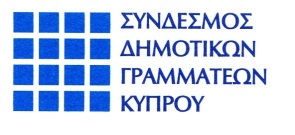 Τεχνολογικό Περιβάλλον:
Πολλά διαφορετικά συστήματα λογισμικού
Διάφορα επίπεδα μηχανογράφησης
Περιορισμένη ηλεκτρονική διακυβέρνηση
Ηλεκτρονικός αναλφαβητισμός
Τεχνοφοβία
Περιορισμένη ηλεκτρονική επικοινωνία
Χρήση φυσικών φακέλων
Αδυναμία ηλεκτρονικής διασύνδεσης με κρατικά μητρώα (Κτηματολόγιο, Πολεοδομία, Αρχείο Πληθυσμού κ.λ.π.)
Αυστηρός νόμος προσωπικών δεδομένων
Μη υπάρχον θεσμικό πλαίσιο ηλεκτρονικής υπογραφής
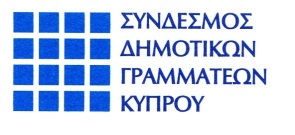 SWOT analysis
Δυνατά σημεία
Αδύνατα σημεία
Ευκαιρίες
Απειλές
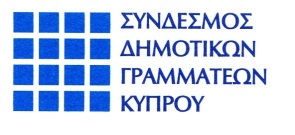 Δυνατά σημεία:
Άμεση σχέση με κόσμο
Δυνατότητα άμεσης αντιμετώπισης προβλημάτων
Σύστημα που δουλεύει
Αποτελεσματικό
Επέκταση της αρμοδιότητας πέραν του Ν. 111/85
Καθιερωμένο
Αυξημένη ευελιξία σύμφωνα με τις τοπικές ανάγκες
Διοίκηση και Διεύθυνση
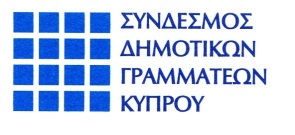 Αδύνατα σημεία:
Μη αποδοτικό
Εξάρτηση από το Κράτος και τα κόμματα
Γραφειοκρατικές διαδικασίες
Ασαφή όρια μεταξύ Δήμων και Κεντρικού Κράτους
Διατήρηση γεωγραφικών ιστορικών συνόρων
Επίπεδο υπηρεσίας (Ρουσφέτι)
Δημοσιοϋπαλληλική νοοτροπία
Ανελαστικά Σχέδια Υπηρεσίας και Συλλογικές Συμβάσεις
Διαπροσωπικές σχέσεις λόγω εγγύτητας
Ανομοιομορφία ανάπτυξης
Επίπεδο και μέγεθος Δημοτικών Συμβουλίων
Διοίκηση και Διεύθυνση
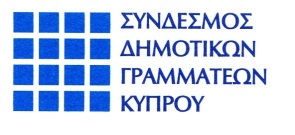 Ευκαιρίες:
Μεταφορά αρμοδιοτήτων από το Κεντρικό Κράτος
Πρόκληση αναδιοργάνωσης
Αποκέντρωση εξουσιών
Ορθολογιστική διαχείριση πόρων
Απλοποίηση διαδικασιών
Ηλεκτρονική διακυβέρνηση
Συνεργασίες
Αναβάθμιση
Νέο σύστημα αξιολόγησης
Παρώθηση
Τρόικα
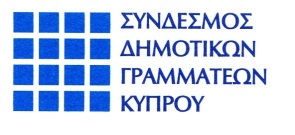 Απειλές:
Οικονομική κρίση
Μικροκομματική προσέγγιση
Σκοπιμότητα
Διαφορετικά συμφέροντα (ατζέντες αιρετών, υπηρεσιακών, δημόσιων υπαλλήλων, Κεντρικού Κράτους, Τρόικα)
Αδυναμία Ένωσης Δήμων Κύπρου, αιρετών και υπηρεσιακών
Τοπικιστική προσέγγιση
Διάβρωση θεσμών και ηθών
Αμφισβήτηση
Ανάγκη απότομης αλλαγής
Κοινωνική αναστάτωση
Τρόικα
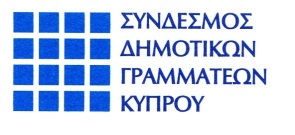 Οικονομικά Δεδομένα
Έσοδα:
Eurostat 23/7/2014
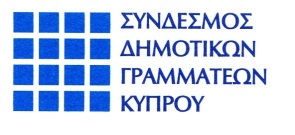 Οικονομικά Δεδομένα
Κρατική Χορηγία:
2011-2014
Μείωση Δημοσιών Δαπανών: 9%
Μείωση μέσης κρατικής χορηγίας ανά Δήμο: 39%
Μείωση αντισταθμιστικού τέλους Επ. Φόρου: 37%
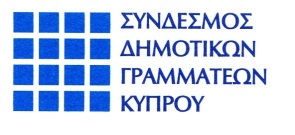 Οικονομικά Δεδομένα
Κρατική Χορηγία:
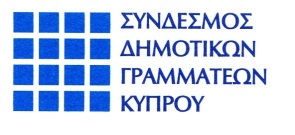 Οικονομικά Δεδομένα
Έξοδα:
Eurostat 23/7/2014
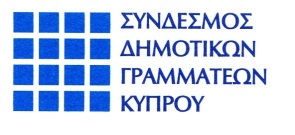 Οικονομικά Δεδομένα
Έξοδα:
30% της Χορηγίας σε Οδικό Φωτισμό
Καμιά μείωση εργατικού 
Οι αποκοπές στον Κρατικό προϋπολογισμό
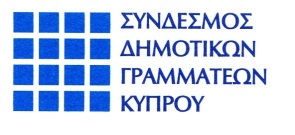 Εισηγήσεις
Τι σημαίνει Τοπική Αυτοδιοίκηση;
Ποιες αρμοδιότητες και ποιους πόρους θα έχει;
Πόσοι πρέπει να είναι οι Δήμοι και ποιά η Δομή;
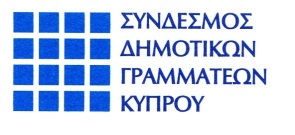 Οι πέντε πυλώνες
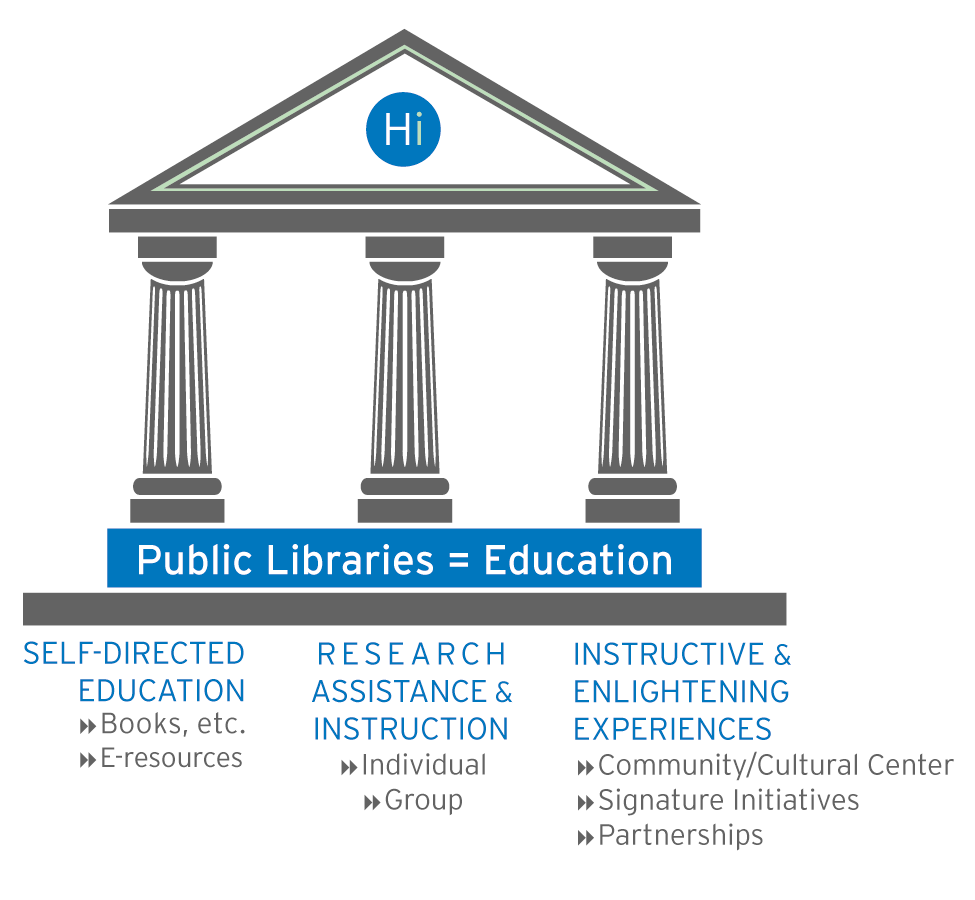 Αναδιάρθρωση
 τοπικής αυτοδιοίκησης
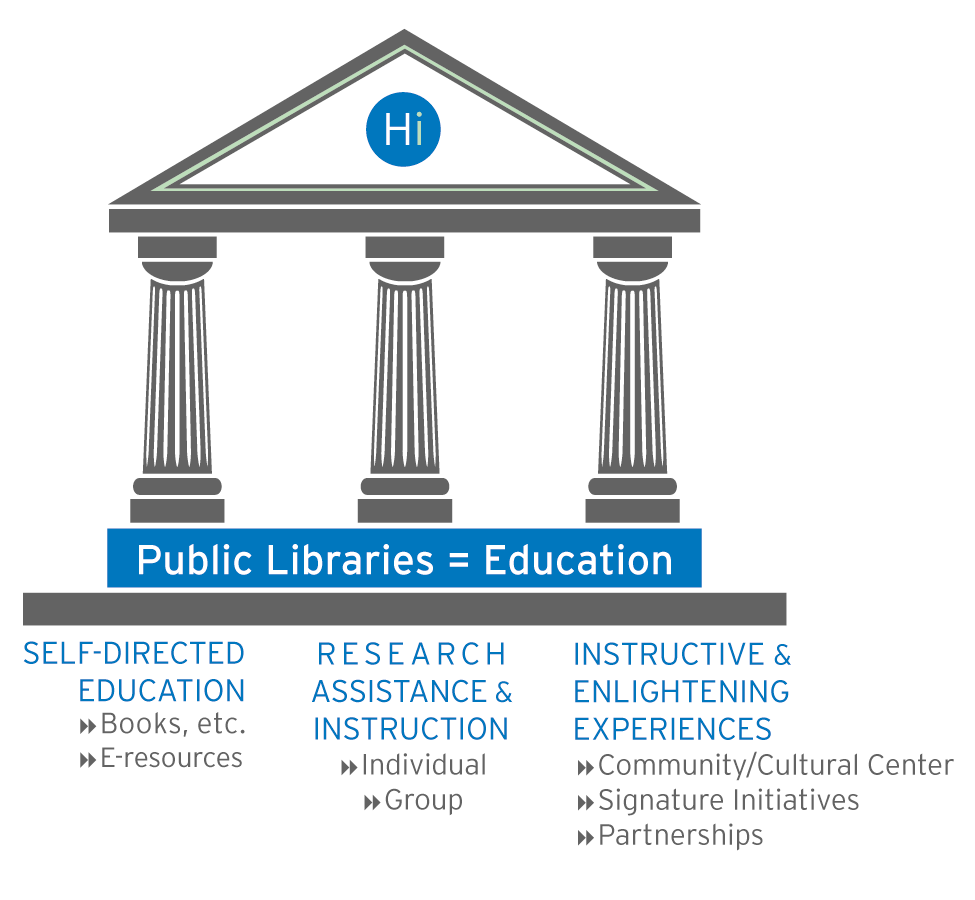 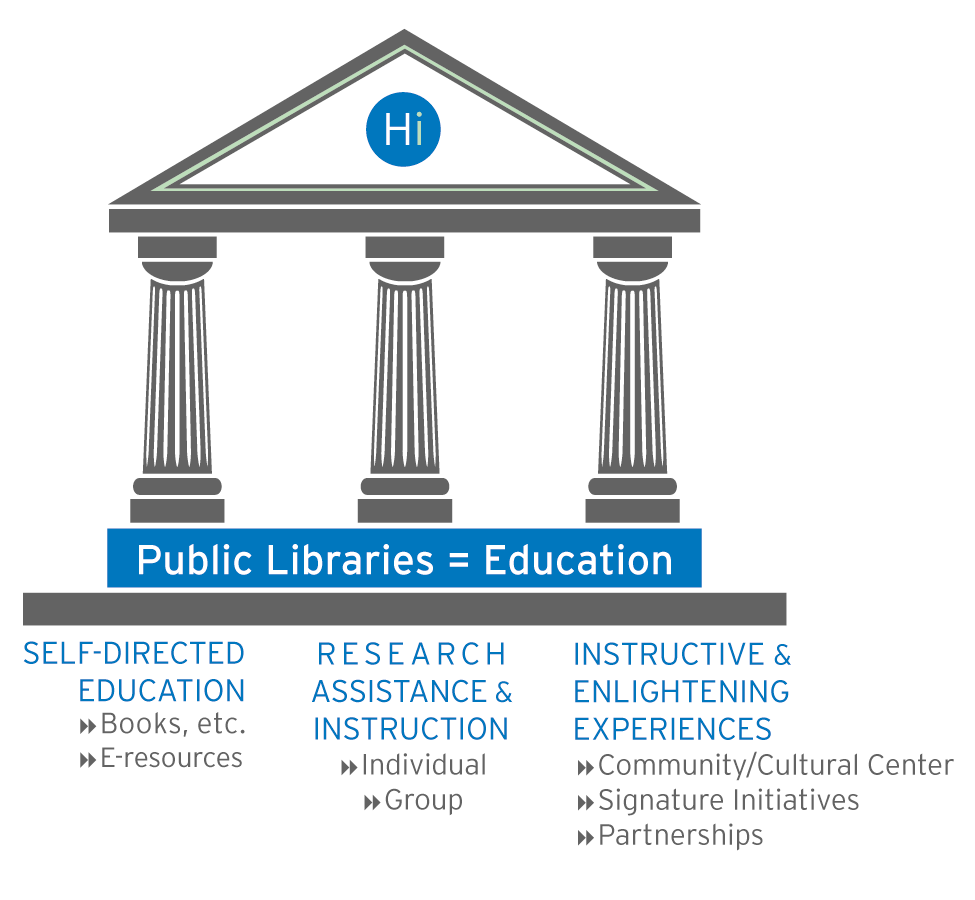 Μέγεθος-αριθμός
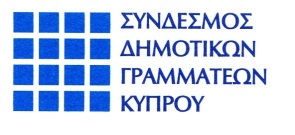 Αρμοδιότητες
Δομή
Λειτουργία
Οικονομικά
Νέα Δομή
Δευτεροβάθμιο Όργανο;
“…territorial level of government based in a multi-purpose jurisdiction above the municipalities and below the regional level...” (Sharpe 1993)

Μια νέα επαρχιακή αρχή που συμφωνά με την εισήγηση του NSGI και του νομοσχεδίου υποκαθιστά ουσιαστικά τους Δήμους.
5 επαρχιακά κέντρα λήψης αποφάσεων και εξυπηρέτησης
Οι Δήμοι μετατρέπονται σε «διαμεσολαβητές τοπικών υποθέσεων» με ελάχιστες επουσιώδεις αρμοδιότητες
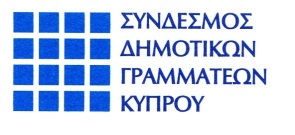 Νέα Δομή
Δευτεροβάθμιο Όργανο;
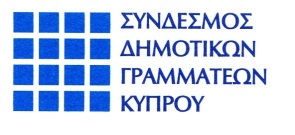 Νέα Δομή
Δευτεροβάθμιο Όργανο;
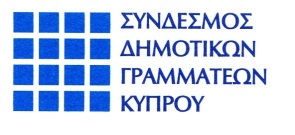 Νέα Δομή
Δευτεροβάθμιο Όργανο;
Δημιουργούνται οι μεγαλύτεροι μεσοί «Δήμοι» Πανευρωπαϊκά

Εγγύτητα;;
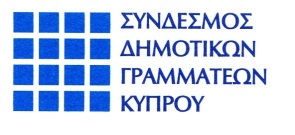 Νέα Δομή
Εισήγηση ΕΔΚ:
Συμπλεγματοποιήσεις
Ασαφές περιεχόμενο.
Συμπλεγματοποιήσεις υπηρεσιών ή ενοποιήσεις;
Ποιος ο ρόλος των Δήμων / Κοινοτήτων χωρίς υπηρεσία;
Πως θα εξασκούνται οι αρμοδιότητες;
Πως θα λαμβάνονται οι αποφάσεις;
Εξοικονομήσεις;
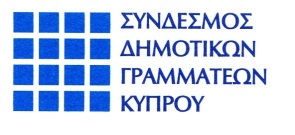 Νέα Δομή
Επαρχιακοί Φορείς Συντονισμού (ΕΦΣ)
Χωρίς ιεραρχική σχέση με Δήμους
Συντονιστικά όργανα
Από αιρετούς εκπρόσωπους ΤΑ (αναλογικά)
Αρμοδιότητες:
Πολεοδομικός Σχεδιασμός 
Περιβαλλοντικός Σχεδιασμός
Συγκοινωνιακός Σχεδιασμός 
Έργα επαρχιακής σημασίας
ΟΕΔΑ
Συμβούλια Διαχείρισης Υδατοπρομήθειας Αποχέτευσης (ΣΔΥΑ)
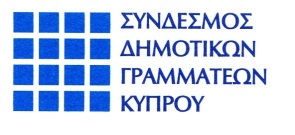 Νέα Δομή
Κοινότητες
Οι περιαστικές ενοποιούνται με τους Δήμους. Οι υπόλοιπες δημιουργούν ενιαίες υπηρεσίες και εκπροσωπούνται στον ΕΦΣ
Ολοκληρωμένη ηλ. διακυβέρνηση 
One stop Shop (<10 χλμ από το κέντρο)
Εκπρόσωποι /Παρατηρητές στο ΔΣ 
Επαρχιακές Διοικήσεις
Υπηρεσίες εκλογών, μητρώου πληθυσμού, διαχείρισης Τουρκοκυπριακών περιουσίων άλλα και υπηρεσίες στήριξης στις κοινότητες που παραμένουν
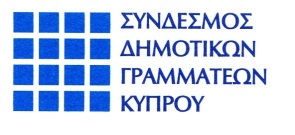 Λειτουργία
Κανόνες εταιρικής διακυβέρνησης
Λογοδοσία
Εσωτερικός έλεγχος
Democratic services
Διοίκηση και Διεύθυνση
Διοικητικοί Δήμοι (outsourcing)
Δείκτες απόδοσης
Νέο σύστημα αξιολόγησης
Νέες Διαδικασίες και Όργανα Πρόσληψης Προσωπικού
Ηλεκτρονική Διακυβέρνηση
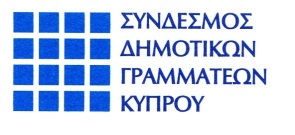 Εσωτερικός Έλεγχος
Λειτουργία
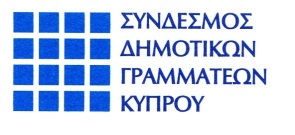 Μέγεθος Γεωγραφική/ Κατανομή
Εισήγηση ΕΔΚ:
Συμπλεγματοποιήσεις
Ασαφές περιεχόμενο.
Συμπλεγματοποιήσεις υπηρεσιών ή ενοποιήσεις;
Ποιος ο ρόλος των Δήμων / Κοινοτήτων χωρίς υπηρεσία;
Πως θα εξασκούνται οι αρμοδιότητες;
Πως θα λαμβάνονται οι αποφάσεις;
Εξοικονομήσεις;
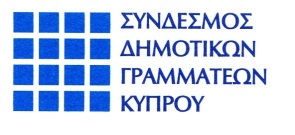 Μέγεθος Γεωγραφική/ Κατανομή
Πολλοί ανίσχυροι Δήμοι συγκριτικά με ΕΕ. Δεν αναμένεται μεγάλη μεταφορά αρμοδιοτήτων. Η μόνη οδός για πραγματική Τοπική Αυτοδιοίκηση και δημιουργία ισχυρών Δήμων και σοβαρές εξοικονομήσεις είναι η συνένωση Δήμων  με Δήμους και Κοινότητες. 
Γεωγραφικές ιδιαιτερότητες (πεδιάδες, ορεινές περιοχές, παράλιες ζώνες).
Συγγενείς χρήσεις της γης (αστικές, βιομηχανικές, αγροτικές, τουριστικές).
Δυνατότητες άντλησης εσόδων από οικονομικές δραστηριότητες.
Κοινωνικά 
Πολιτιστικά – ιστορικά κριτήρια
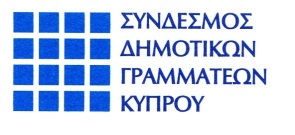 Μέγεθος Γεωγραφική/ Κατανομή
Λευκωσία:		4 Δήμοι
Λεμεσός:		3 Δήμοι
Λάρνακα: 		3 Δήμοι
Ελ. Αμμόχωστος:	1-2 Δήμοι
Πάφος: 		2 Δήμοι
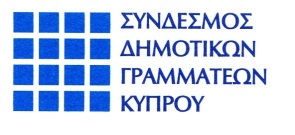 Οικονομικά Δεδομένα
Νέες πηγές εσόδων:
Τέλη αδειών κυκλοφορίας
Ανταποδοτικό;
48,8% των οδών υπάγεται συντηρείται και φωτίζεται από τους Δήμους 
25,7% φωτίζεται από τους Δήμους
Το κράτος εισπράττει €100 εκ 
Οι Δήμοι €0
Εισήγηση για €48 εκ (τουλάχιστον)
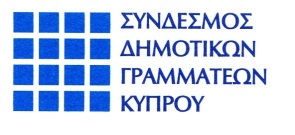 Οικονομικά Δεδομένα
Νέες πηγές εσόδων:
Χορηγία Σχ. Εφορειών
Τώρα €40 εκ
Οι Δήμοι χρειάζονται €28 εκ
Επαγγελματικός Φόρος Φυσικών προσώπων
Να επανέλθει στους Δήμους
Αντιστάθμισμα μείωση Φόρου εισοδήματος
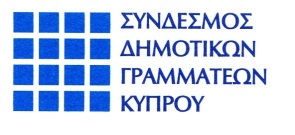 Οικονομικά Δεδομένα
Προϋπολογισμός Νέου Μέσου Δήμου
Έσοδα : €15,5 εκ
Έξοδα: €12 εκ
Πλεόνασμα: 3,5 εκ για συσσωρευμένες όφειλες και αναπτυξιακά έργα
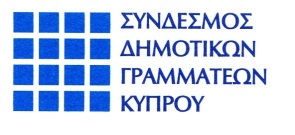 Οικονομικά Δεδομένα
Δημόσια Οικονομικά:
Εξοικονόμηση: 
€28 εκ από μειωμένη χορηγία
€14,5 εκ από ενοποιημένες κοινότητες
€12 εκ από Σχ εφορείες
€10 εκ από συντήρηση δρόμων
€8 εκ από Κοιν. Υπηρεσίες
Σύνολο €72,5 εκ
Απώλεια εσόδων €48 εκ από τέλη κυκλοφορίας
Επιπλέον έσοδα και έξοδα για αθλητικές / πολιτιστικές υποδομές και λειτουργιά ΕΦΣ αλληλοαναιρούνται
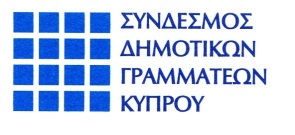 “Size does matter”
“Responsibility comes with authority and resources”
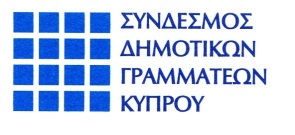